МЕТОДИКА ИЗУЧЕНИЯ СВОЙСТВ ВЕЩЕСТВА В КУРСЕ ФИЗИКИ В СИСТЕМЕ СРЕДНЕГО ОБРАЗОВАНИЯ ПРИ РЕАЛИЗАЦИИ ФГОС
Аспирант Челябинского государственного педагогического университета: Мерзликин А.О.

Научный руководитель: Даммер М.Д. 
профессор, доктор педагогических наук
В ФГОС метапредметные результаты образовательной деятельности определяются следующим образом:
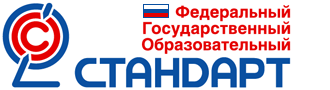 «умения, применимые как в рамках образовательного процесса, так и при решении проблем в реальных жизненных ситуациях, освоенные учащимися на базе одного, нескольких или всех учебных предметов»
«Наша основная задача, овладеть свойствами тел настолько, чтобы можно было ими управлять, чтобы можно было создавать такие материалы, которые нужны для данной цели и придавать им те свойства, которые нам желательны.»
Иоффе А.Ф.
Требования к знаниям учащихся о веществе к моментуокончания основной школы
Из курса физики учащиеся должны знать:

1. Структурные виды материи: вещество и поле.
2. Свойство дискретности вещества. Взаимодействие частиц вещества.
3. Основные характеристики частиц вещества и тел (линейные размеры, объем, форма, масса, электрический заряд, наличие импульса).
4. Агрегатные состояния вещества (газообразное, жидкое, твердое, плазма). Строение веществ в различных агрегатных состояниях, особенности взаимодействия и движения частиц вещества в каждом из агрегатных состояний.
5. Основные свойства веществ в различных агрегатных состояниях:
а) Механические
б) Тепловые
в) Электрические
г) Магнитные
д) Оптические
е) Радиоактивные
Требования к знаниям учащихся о веществе к моментуокончания основной школы
6. Примеры использования физических свойств веществ для создания материалов с заданными качествами.
7. Проявление законов сохранения массы, энергии, электрического заряда в физических процессах.
8. Общие методы изучения веществ в естествознании: наблюдение, эксперимент, моделирование.
9. Правила гигиенически и экологически грамотного обращения с веществами в быту и на производстве.
10. Причины возникновения некоторых экологических проблем (загрязнение окружающей среды радиоактивными веществами, тепловое загрязнение атмосферы и гидросферы и т.п.).
11. Иметь представления о формах движения материи, изучаемых физикой.
Обобщенный план изучения свойства вещества
1. Внешнее проявление свойства вещества (или его определение).
2. Явления, в которых обнаруживается свойство.
3. Сущность свойства, его объяснение на основе современных научных представлений.
4. Классификация веществ в зависимости от выраженности данного  свойства. (при наличии общепринятой классификации)
5. Физическая величина, характеризующая свойство вещества. Примеры значений данной величины для веществ разного вида.
6. Примеры использования веществ с данным свойством на практике.
7. Способы предупреждения вредного проявления свойства.
Интегративные занятия семинары, конференции по темам:
Вода – необыкновенное вещество

Диффузия в природе и технике

Тепловые процессы в природе и технике

Вещество и поле — виды материи
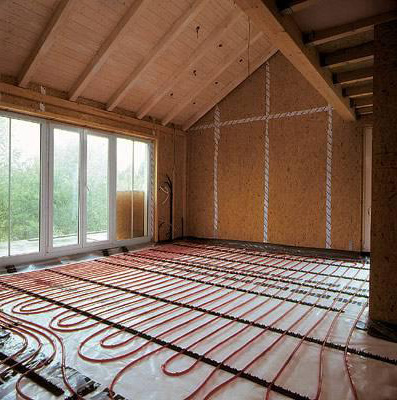 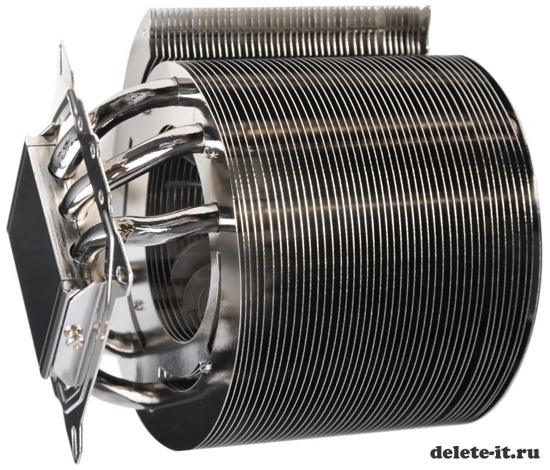 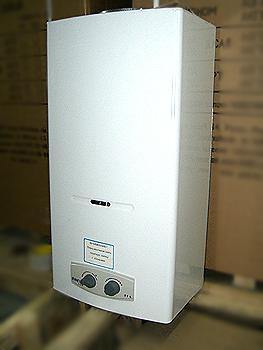 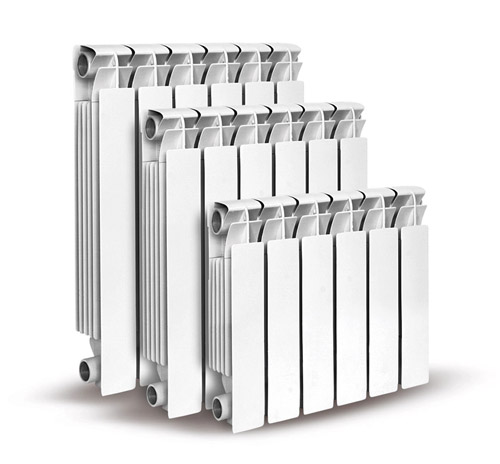 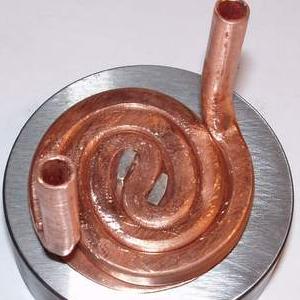 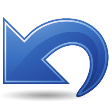 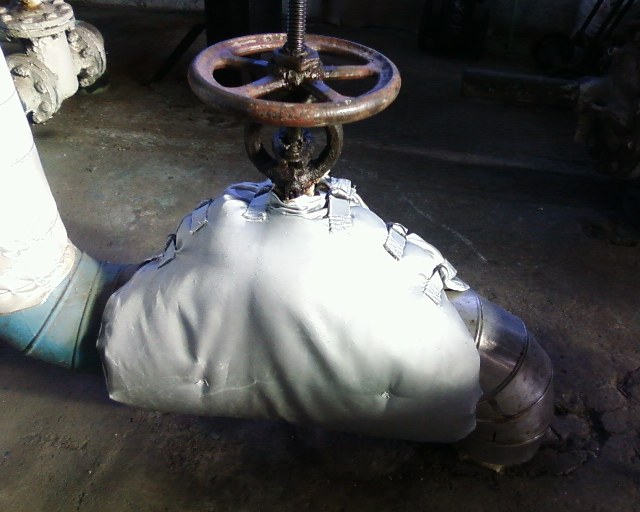 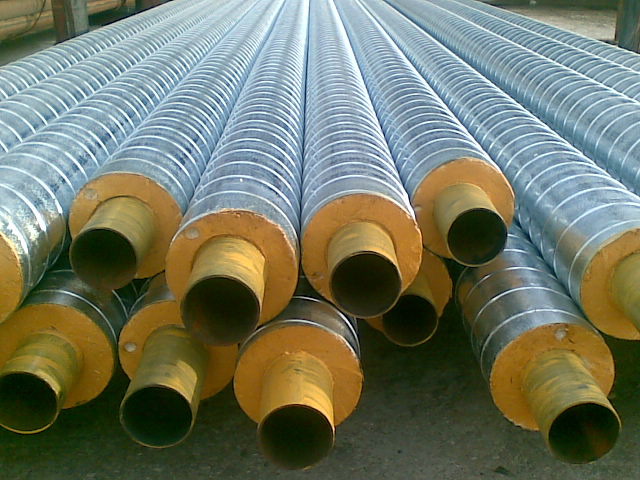 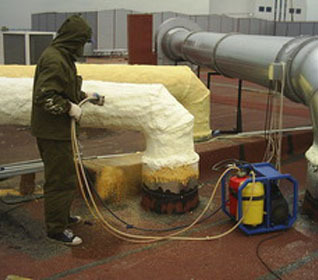 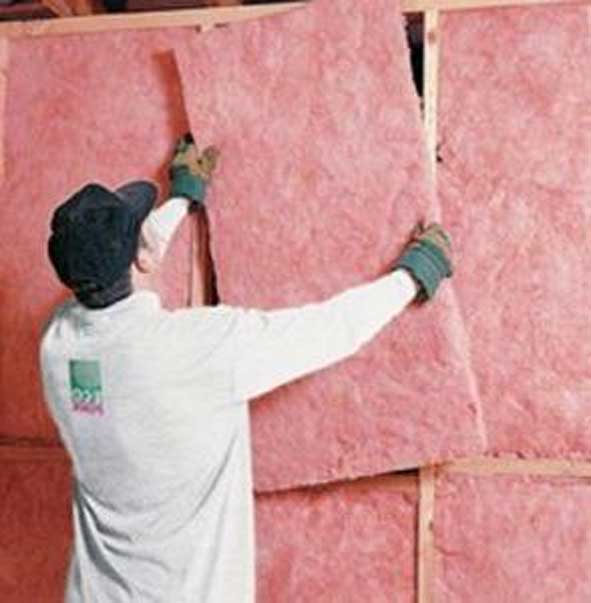 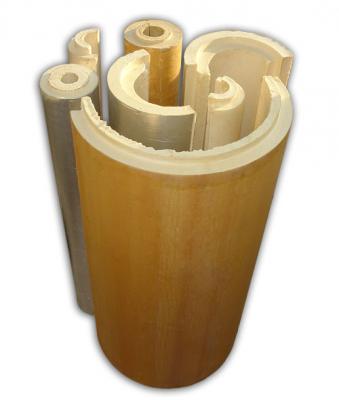 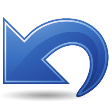 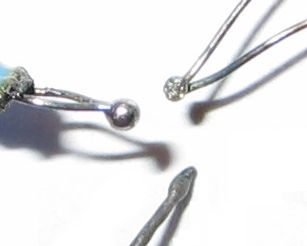 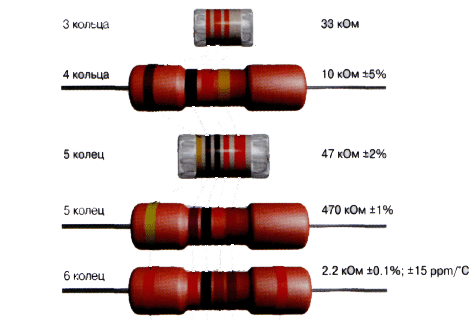 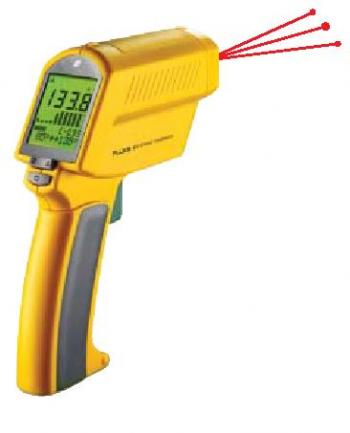 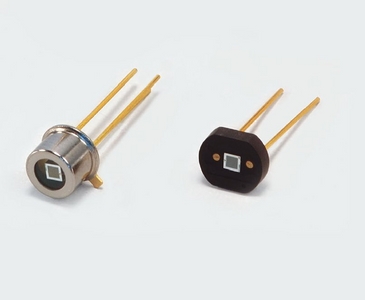 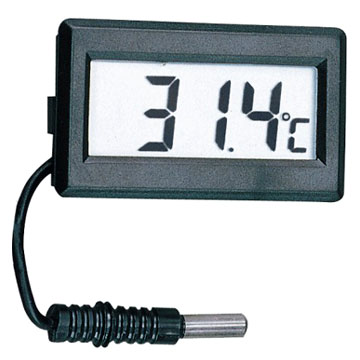 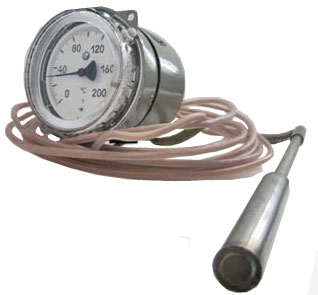 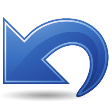 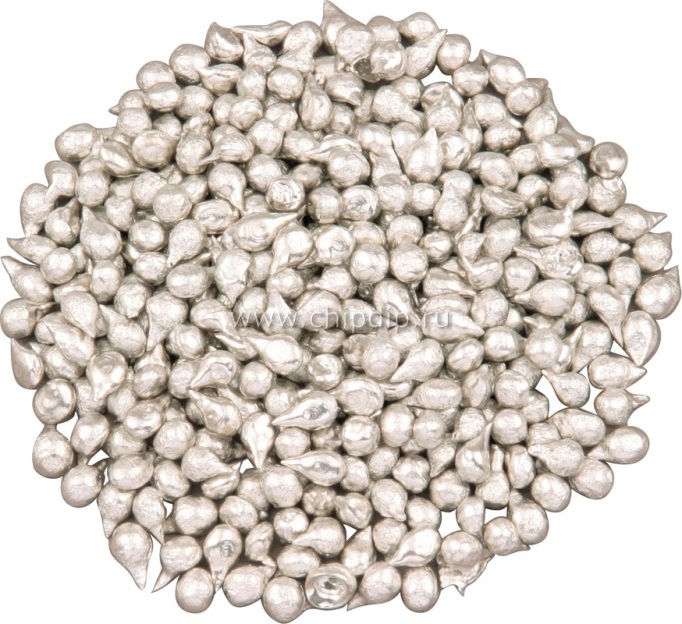 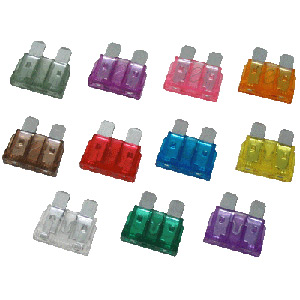 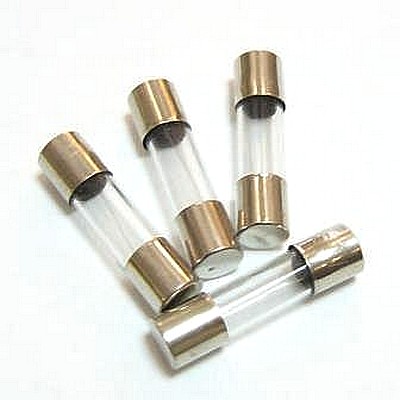 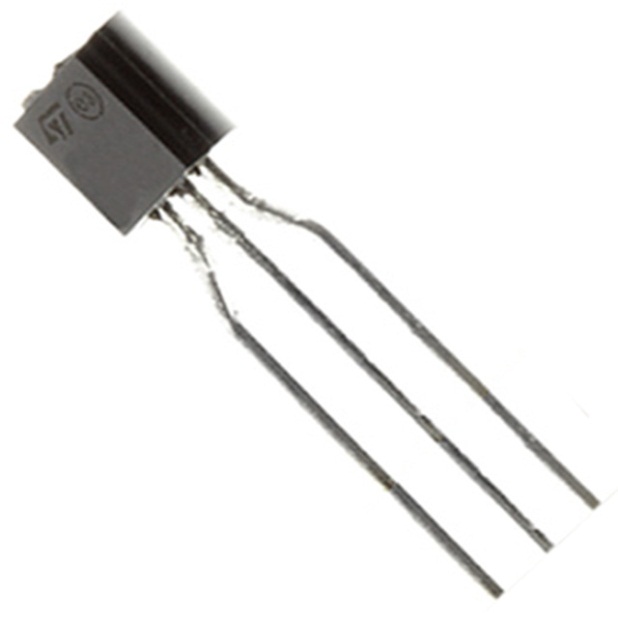 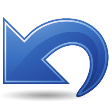 Тепловая трубка
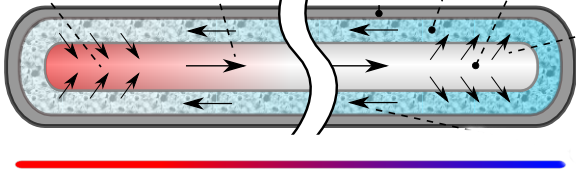 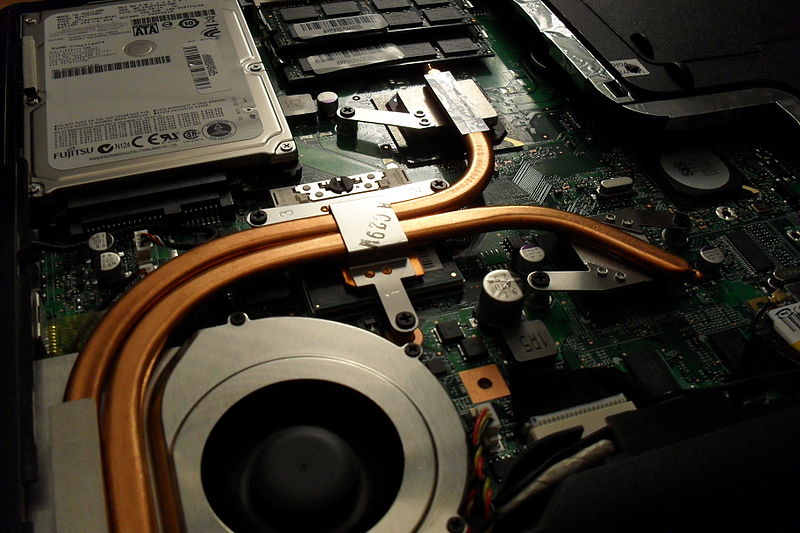 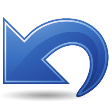